Community Service
Creativity Action Service
Nature of Community Service
Creativity: 	
arts, and other experiences that involve creative thinking.

Action: 	
physical exertion contributing to a healthy lifestyle

Service: 		
an unpaid and voluntary exchange that has a learning benefit for the student.
Purpose of Community Service
Enhance students’ development outside of the classroom
Encourage students to be more balanced
“A good Community Service program should be both challenging and enjoyable, a personal journey of self-discovery.  Each individual student has a different starting point, and therefore different goals and needs…”
Community Service should involve
real, purposeful activities, with significant outcomes
personal challenge—tasks must extend you and be achievable in scope
thoughtful consideration, such as planning, reviewing progress, reporting
reflection on outcomes and personal learning.
Learning Outcomes
Throughout this process, you will reflect upon the ways and extent to which you have:

increased your awareness of your own strengths and areas for growth
undertaken new challenges
planned and initiated activities
worked collaboratively with others
shown perseverance and commitment in your activities
engaged with issues of global importance
considered the ethical implications of your actions
developed new skills
CS Planning Worksheet
Planning helps you focus your attention and serves as a reminder.
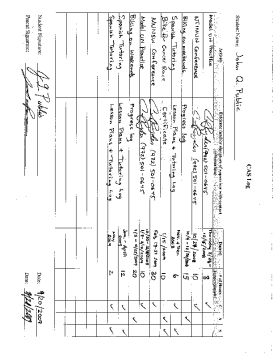 CS Log
Community Service is NOT about logging hours: ongoing activity with a reflection on the Learning Outcomes is what really counts. (Of course, you still have to get your hours verified by your supervisor!  )
Learning Outcomes Worksheet
Here you record which Learning Outcomes you’ve addressed and “how” you have reflected upon them.
Questions???
Community Service Handbook handout
Webpage
Community Service/CAS Coordinator
Katie Biela
(972) 501-0645
kbiela@uplifteducation.org